Marketing for Golf Management
Chapter 4: Service and Relationship Marketing
Unless otherwise noted, this work is licensed under a Creative Commons Attribution-NonCommercial-ShareAlike 4.0 International (CC BY-NC-SA 4.0) license. Feel free to use, modify, reuse or redistribute any portion of this presentation.
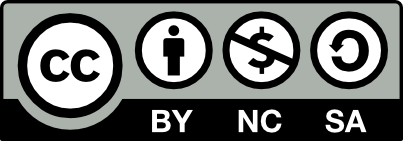 4.0 Learning Objectives
In this chapter, we will:

Learn why e-CRM (electronic customer relationship management) is an important part of business.
Describe the differences between the three types of e-CRM.
Describe the value of customer loyalty.
Distinguish attitudinal loyalty from behavioural loyalty.
Describe the components of a successful loyalty program.
Interpret satisfaction and recommend satisfaction strategies.
Design a customer satisfaction measurement system.
Brainstorm complaint management strategies.
4.1 Defining Customer Relationship Management
Customer Relationship Management (CRM) is about managing customer relationships.
Customers are the most important stakeholders in a business’s success
A successful relationship with a customer is based on meeting (and perhaps even exceeding) his or her needs
The CRM cycle starts with determining potential customer problems and then presenting solutions to those problems. Solutions are implemented, and ongoing service maintains the relationship with the customer
CRM software enables businesses to manage all customers and potential leads a centralized place
CRM software also enables businesses to automate much of the sales cycle, freeing salespeople to spend time on creating personal relationships where it matters—with potential and existing customers
Customer relationships are no longer driven by telephone call centers but instead by social media and instant messenger
4.2 Developing Rapport
Rapport is a relationship or connection you build with others
In everyday life, two people have a rapport when they get along well and are friends
Building rapport is essential in marketing
Steinhoff’s research has found that reciprocity and trust are important aspects of e-commerce relationships, electronic word-of-mouth via the social web can have a positive and negative effect on company sales, privacy concerns and data breaches can have a negative effect on company performance, and service robots can be off-putting to customers
4.3 Loyalty Management
Loyalty has two dimensions:
One dimension of loyalty is behavioural loyalty, meaning the customer buys the product regularly and does not respond to competitors’ offerings. 
The second dimension is attitudinal loyalty, which is the degree to which the customer prefers or likes the brand.
Loyalty programs are marketing efforts that reward a person or organization for frequent purchases and the consumption of offerings
Loyalty programs can have four positive effects
The blocker effect: Block competitors’ marketing efforts
The spreader effect: Encourage customers to buy related offerings
The accelerator effect: Accelerate their purchases
The longevity effect: They can increase the longevity, or lifetime value, of customers
4.3 Criteria for Successful Loyalty Programs
Just having a loyalty program is no guarantee of success
Loyalty is created when:
4.4 Customer Satisfaction
Customer satisfaction is typically defined as the feeling a person experiences when an offering meets his or her expectations
When an offering meets the customer’s expectations, the customer is satisfied
There are two critical ways to improve customer satisfaction:
The first is to establish appropriate expectations in the minds of customers. 
The second is to deliver on those expectations.
To measure customer satisfaction, you need to able to understanding what creates it
Effective customer satisfaction measures have several components:
The two general components are the customer’s expectations and whether the organization performed well enough to meet them. 
A third component is the degree of satisfaction, or to put it in terms we’ve used to describe exceptional performance, is the customer delighted?
4.4 Complaint Management Strategies
When buyers want to complain about products or companies, they have many ways to do so
They can complain to the companies they’re upset with, tell their friends, or broadcast their concerns on the Internet 
People who use every Internet site possible to bash a company are called verbal terrorists
The net promoter score is the number of recommenders an offering has minus the number of complainers (Reicheld, 2006) 
The more positive the score, the better the company’s performance.
When a complaint is made, the process for responding to it is as important as the outcome
Consumers judge companies as much for whether their response processes seem fair as whether they got what they wanted
4.4 Handling the Complaint Process
A good customer complaint handling process involves these steps: